POZNÁVAČKA

živočichové
EKOSYSTÉM POLE
4. třída
PAMATUJ
Poznávačka:
ŽIVOČICHOVÉ
18.
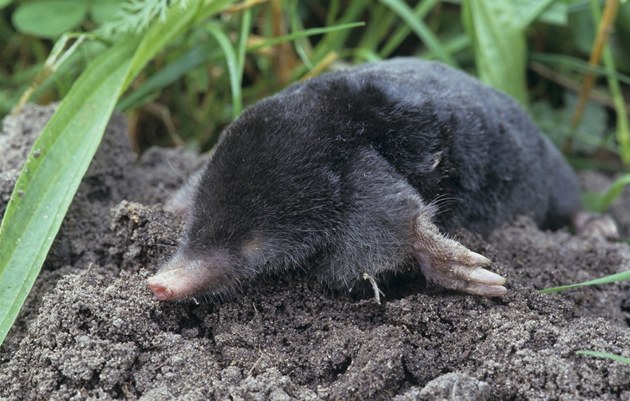 KRTEK OBECNÝ
PAMATUJ
Poznávačka:
ŽIVOČICHOVÉ
19.
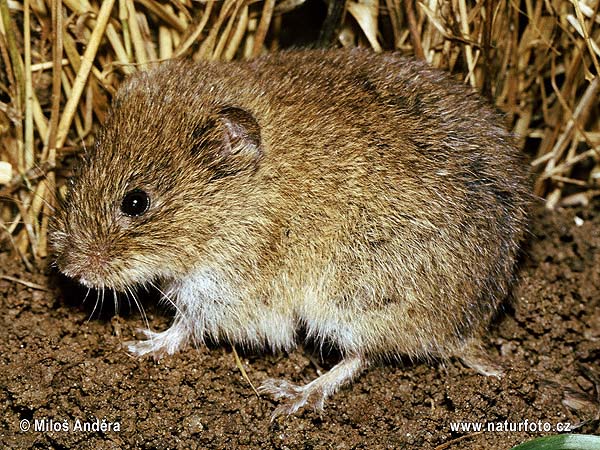 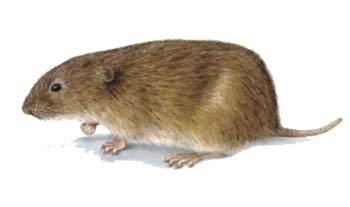 HRABOŠ POLNÍ
PAMATUJ
Poznávačka:
ŽIVOČICHOVÉ
20.
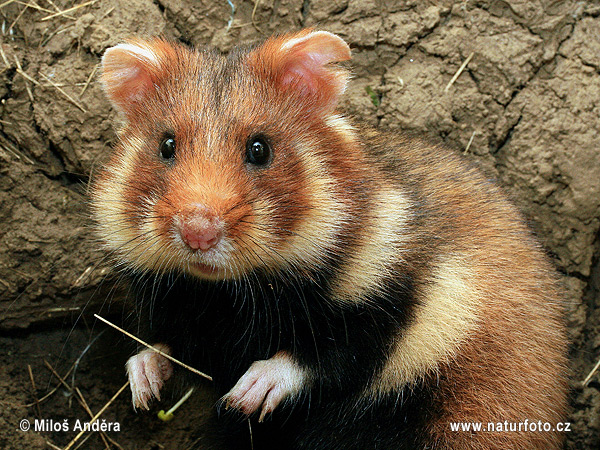 KŘEČEK POLNÍ
PAMATUJ
Poznávačka:
ŽIVOČICHOVÉ
21.
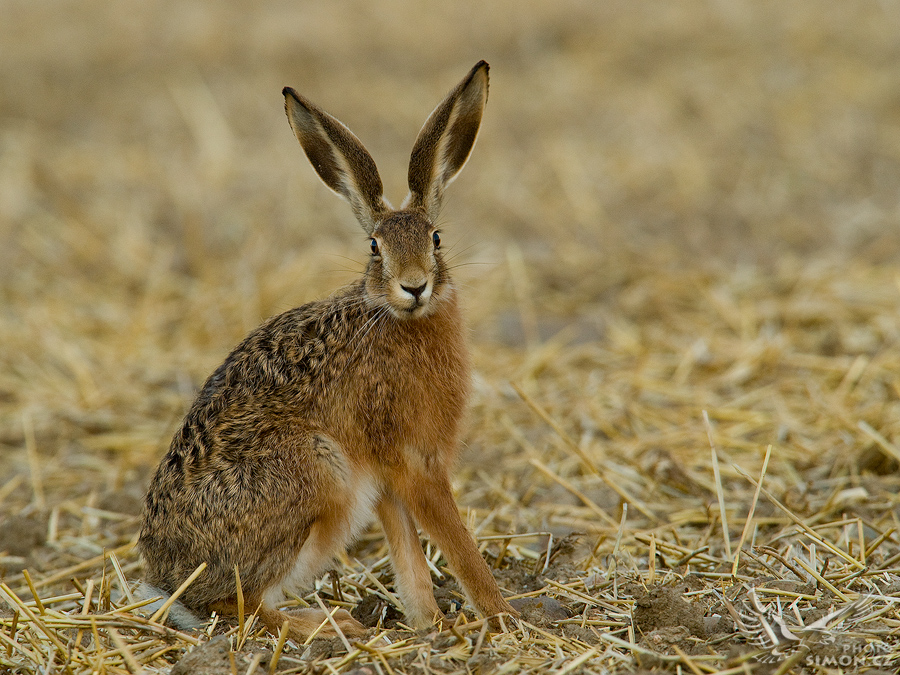 ZAJÍC POLNÍ
PAMATUJ
Poznávačka:
ŽIVOČICHOVÉ
22.
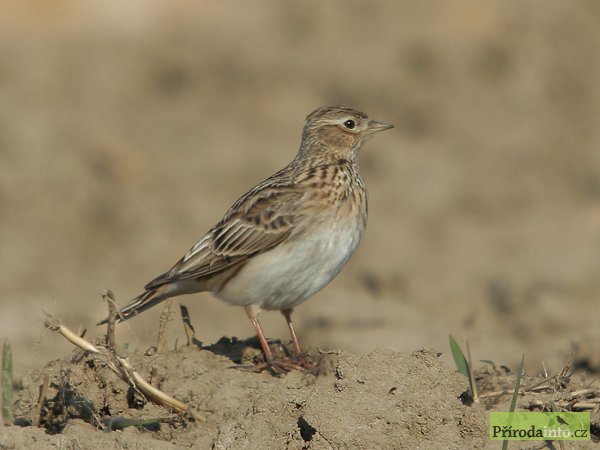 SKŘIVAN POLNÍ
PAMATUJ
Poznávačka:
ŽIVOČICHOVÉ
23.
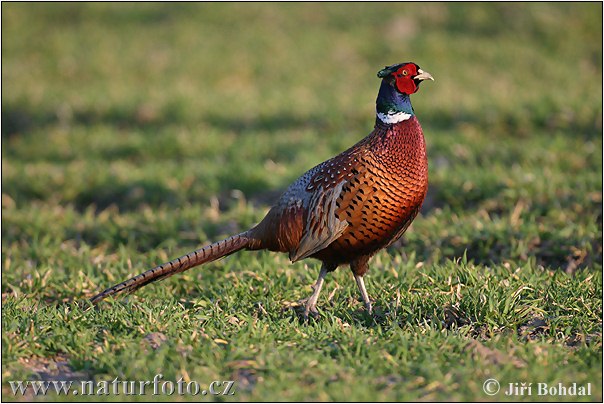 BAŽANT OBECNÝ
PAMATUJ
Poznávačka:
ŽIVOČICHOVÉ
24.
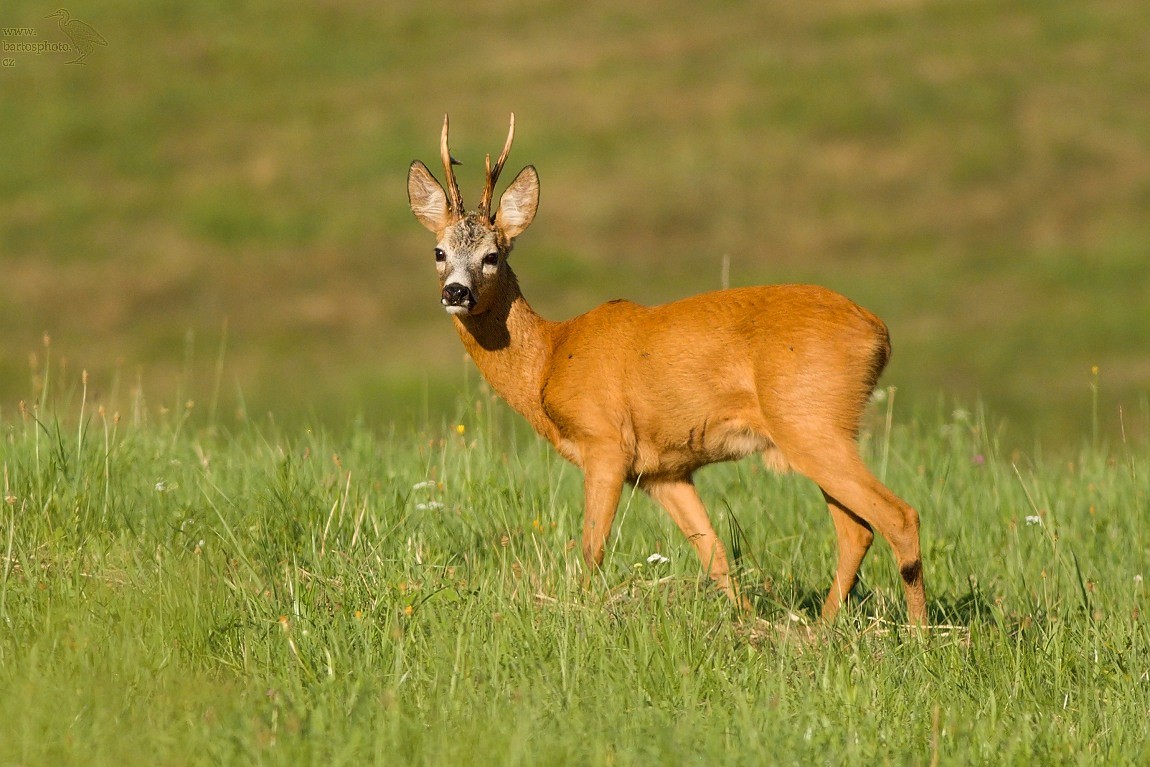 SRNEC OBECNÝ
PAMATUJ
Poznávačka:
ŽIVOČICHOVÉ
25.
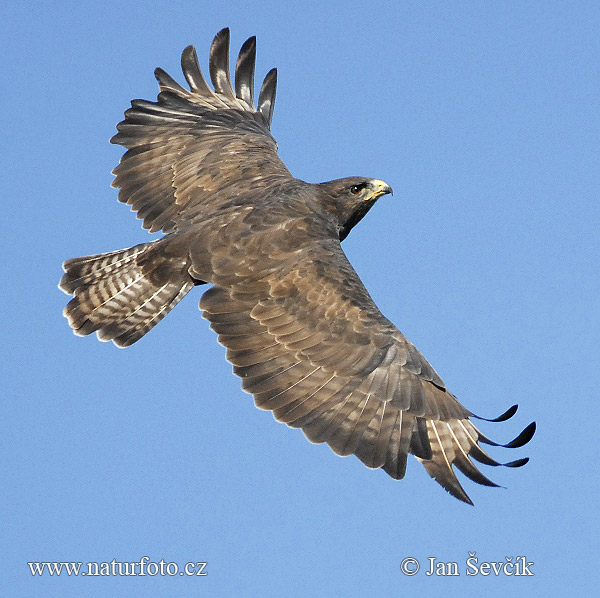 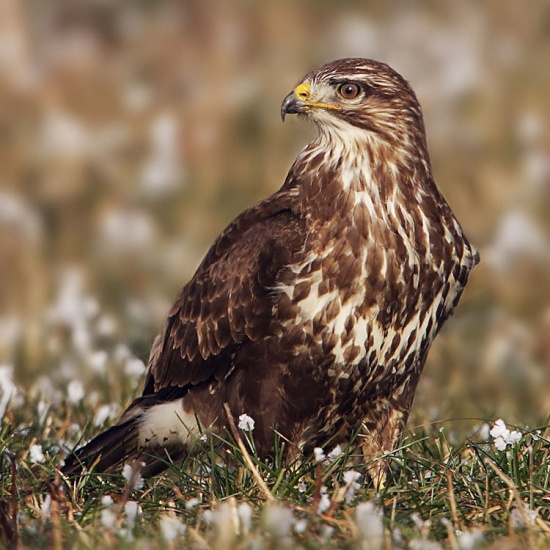 KÁNĚ LESNÍ